金沢市ガス・発電事業の民営化100年近くの市営事業がなぜ、今？民営化なの
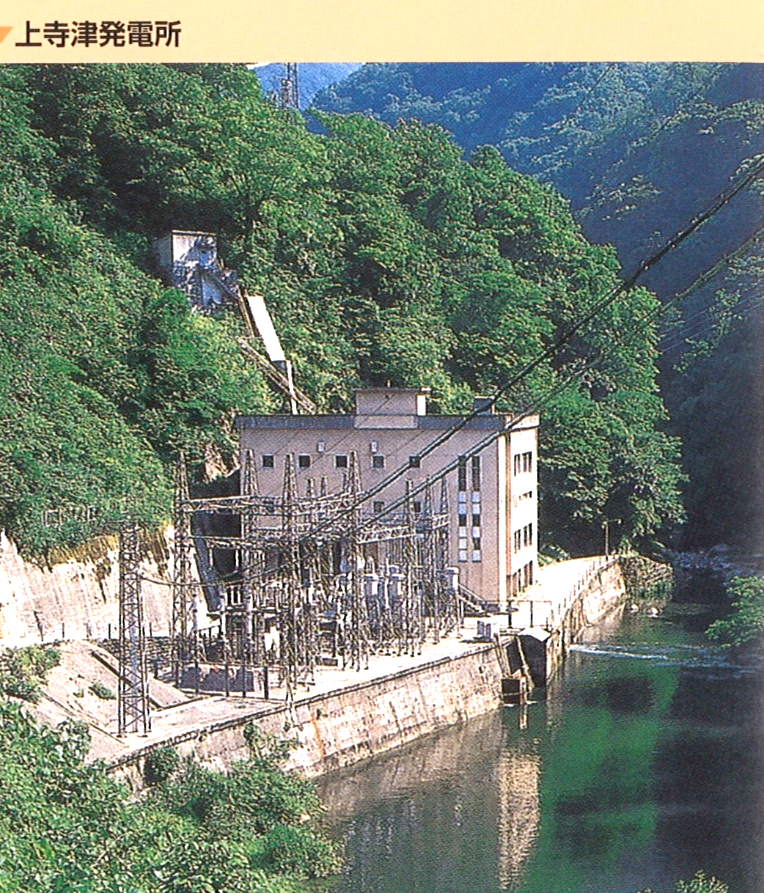 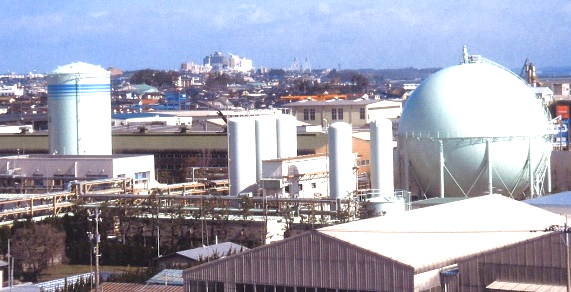 湊エネルギーセンター（金沢市湊３丁目）
2020年11月7日
市民本位の金沢市政をつくる会
上寺津発電所（金沢市寺津町）
金沢市ガス・発電事業民営化計画とは
2019年10月8日
株式会社に譲渡
山野金沢市長の3月市議会での提案理由の説明から　　　　　　2020年3月3日
令和４年度をめどに
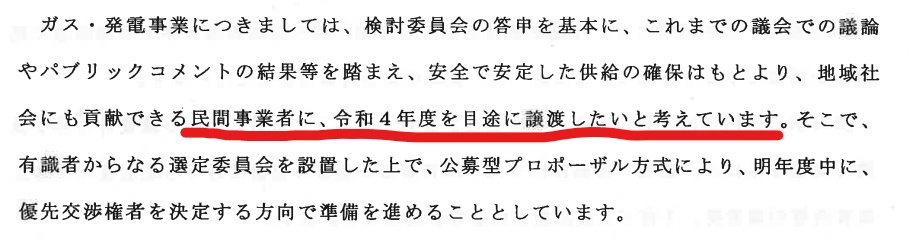 あと１年半
金沢市ガス事業（都市ガス）　
・６万戸利用　（事業所も含む）
金沢市発電事業　・市内5ヶ所の水力発電・4万戸に相当する発電量・北陸電力に売電
９年連続黒字！
累積欠損 　　119億円 ⇒ 　４8億円
企業債残高　126億円　⇒　105億円
2010年　　　　　2019年
３億円の黒字！（201９年度決算）
　　　資産　91億円
　　負債　13億円
　　企業債残高　0円
ガスも発電事業も経営は良好です！
全国で唯一　市営の発電所
民間に譲渡する計画の発電所

その下流には浄水場＝市民の水源がある

水利権はどうなる？
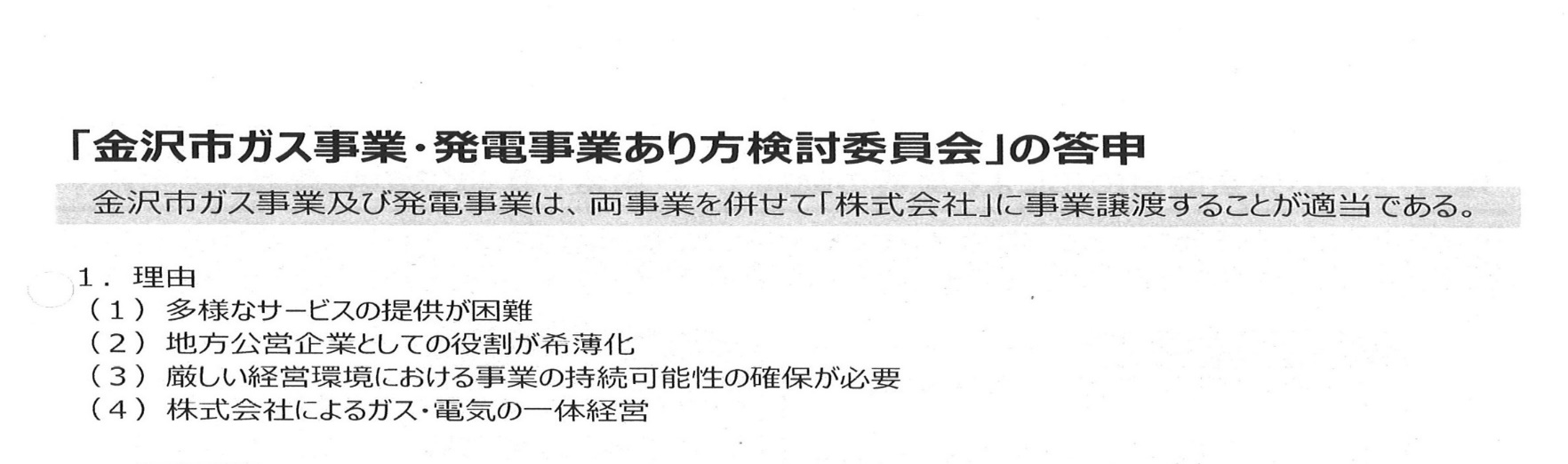 民営化すれば問題解決なのか
経営・効率優先でいいのか
市民への説明もなく、１０月に公募を開始　　　　10／6　公募開始　→　11／12一次審査受付〆切
最低譲渡価格　１８６億円（簿価）　⇒　実際の価値と乖離
新会社への市の出資　３～１０％　⇒　統制力ほぼなし
出資や経営状況の確認は５年後に継続するか判断　⇒　完全民営化
ガス料金は5年は現行水準を上回らない　⇒　5年しか保障されない
企業局職員は退職し、新会社の社員になる　⇒　片道切符
（復職可能は3年までだが、戻ってもガス・発電事業はない）
ノーチェックで進む公募スケジュール
10／6	　　公募開始
11／12	　　一次審査受付〆切
　　　　　　　　一次審査
　　　　　　　　二次審査
2021年2～3月	譲渡先の候補を決定
4月			基本協定の締結
5月			新会社の設立　／　譲渡の仮契約の締結


2022年　4月	　事業譲渡
　　　　　11月　市長選挙　４月市議会議員選挙
売却先を決めてから、
議会で条例改正って議会を軽視？
・ 2021年6月？　市議会への条例改正案の採決
どうしたらストップできるか
議会
・「ガス・発電事業民営化特別委員会」が設置された　
→内容を明らかにし、問題点を追求する！
・条例改正では、議員２/３の賛成が必要！
世論を広げる
・署名運動
・議会傍聴
・監査請求・住民訴訟
・申し入れなど
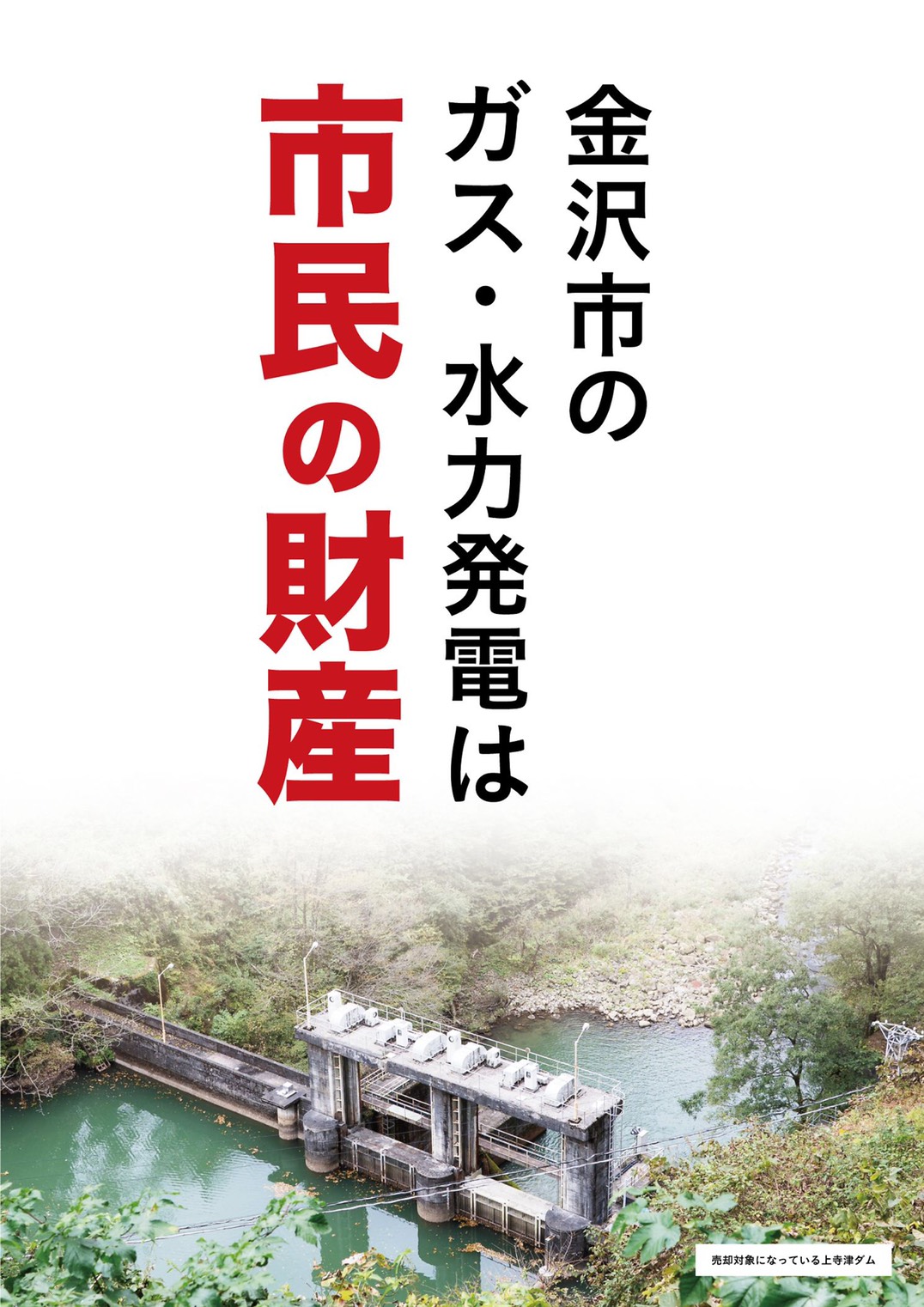